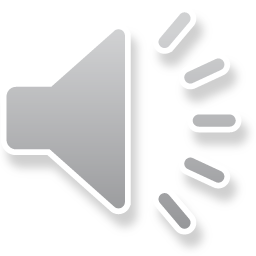 33. Lazarus Lives Again
Part 1
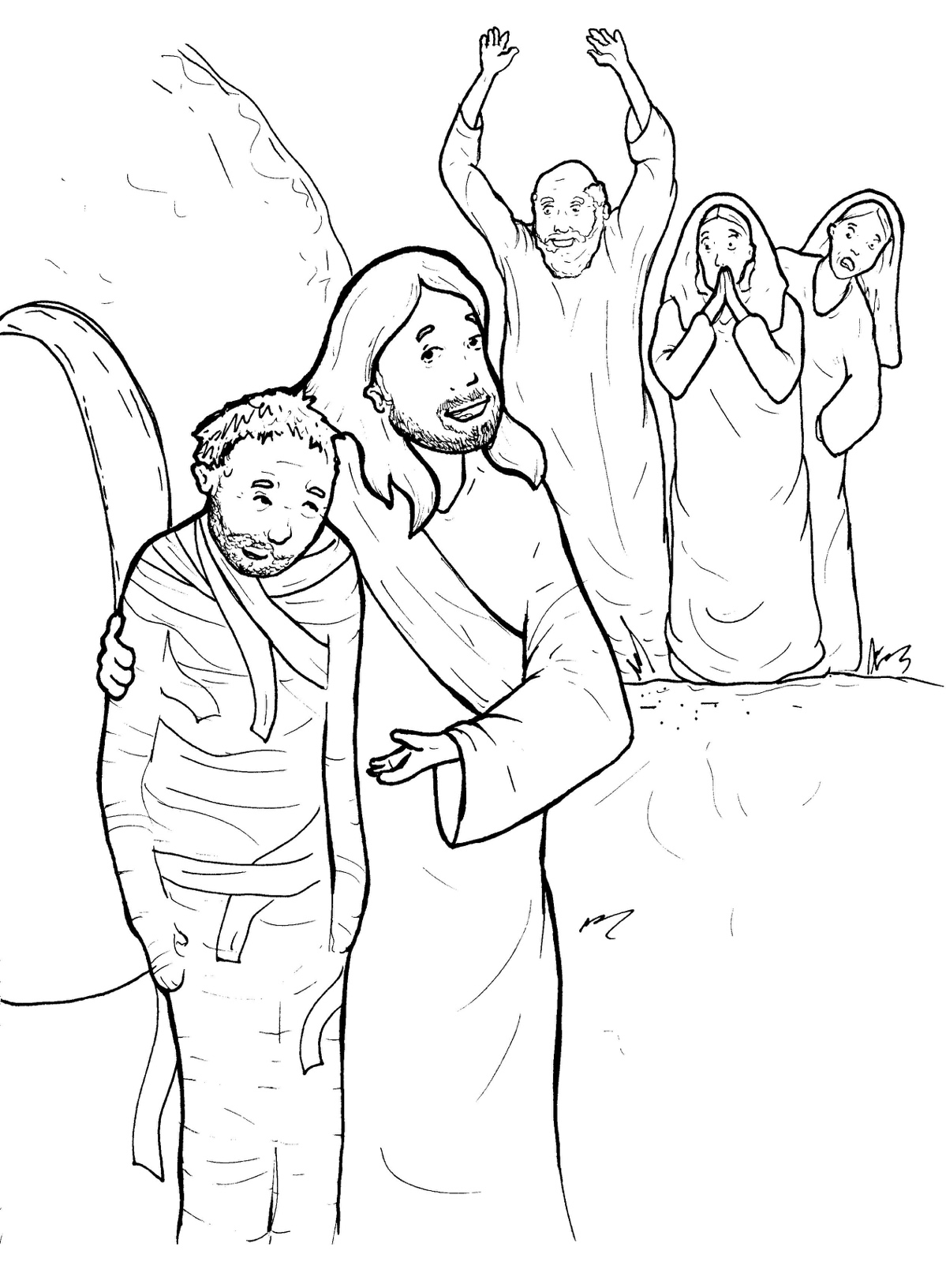 Syllable Charts
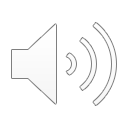 Words in Syllable Types
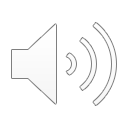 Closed – Short Vowel
A closed syllable has one vowel
followed by one or more consonants,
and the vowel is short.
st
o
p
˘
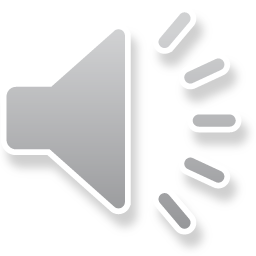 Timing 
Box
af-
that
Laz-
-mand
wrap
and
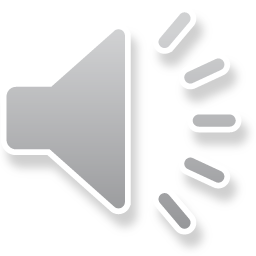 Timing 
Box
men
yes
res-
-rec-
Mes-
end
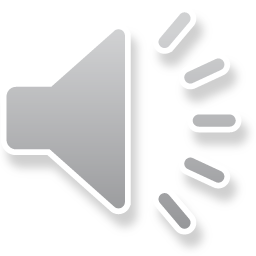 Timing 
Box
when
-ness
wept
ev-
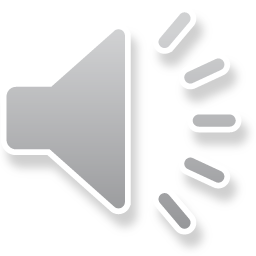 Timing 
Box
sick
this
will
still
sis-
with
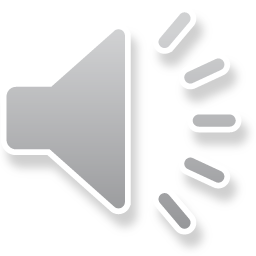 Timing 
Box
bod-
God
rock
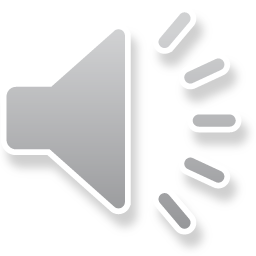 Timing 
Box
but
-sus
-rus
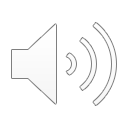 Open – Long Vowel
An open syllable has one vowel
with no consonant after it,
and the vowel is long.
−
go
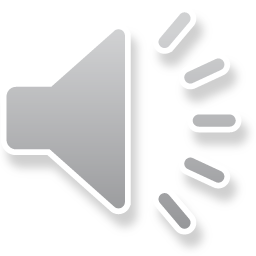 Timing 
Box
he
be came
me
be lieves
she
Je sus
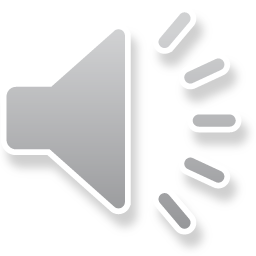 Timing 
Box
I
Mes si ah
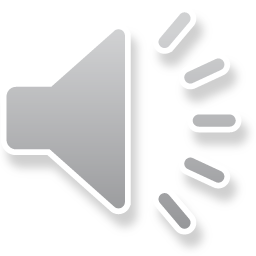 Timing 
Box
my
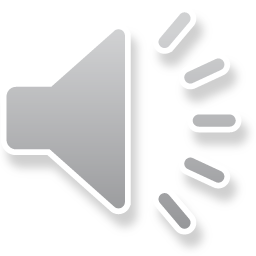 Timing 
Box
bod y
Mar y
glor y
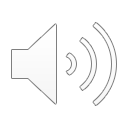 Silent e – Long Vowel
A silent e syllable has one vowel,
followed by one consonant
and a silent e at the end.
The vowel is long.
−
ca
e
v
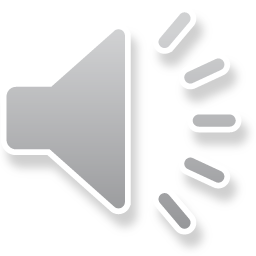 Timing 
Box
take
cave
grave
be came
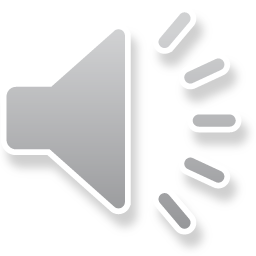 Timing 
Box
here
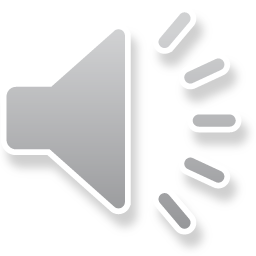 Timing 
Box
life
rise
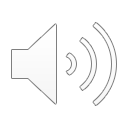 Vowel Teams – Long Vowel
Many vowel teams follow this rule: 
When two vowels get together,
the first one names its letter. 
So the first vowel will make its long sound,
and the second vowel is silent.
−
e
a
t
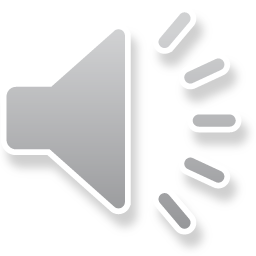 Timing 
Box
days
pray
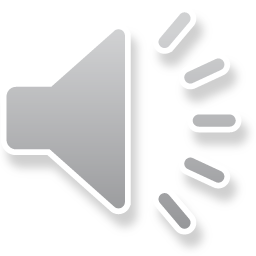 Timing 
Box
see
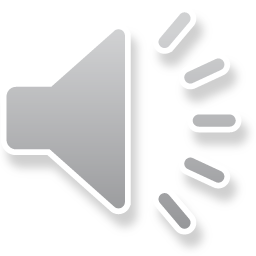 Timing 
Box
be lieves
bur ied
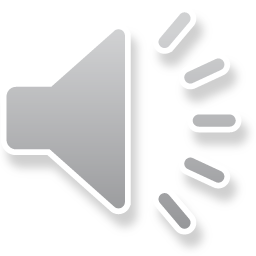 Timing 
Box
peo ple
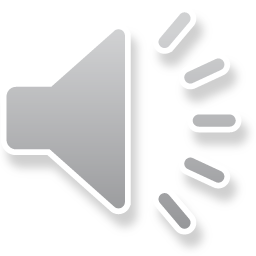 Timing 
Box
died
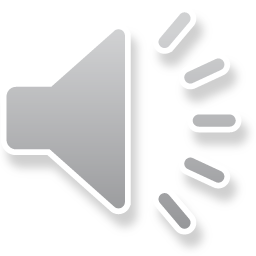 Timing 
Box
Jews
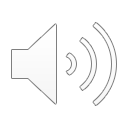 Vowel Teams – Other Sounds
Sometimes vowel teams make other sounds.
oil
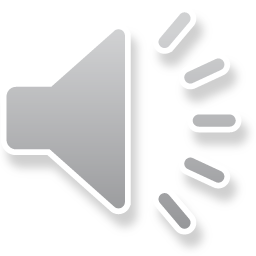 Timing 
Box
called
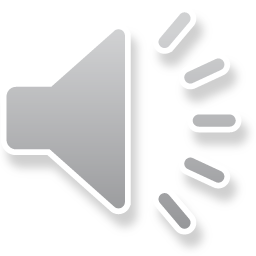 Timing 
Box
dead
death
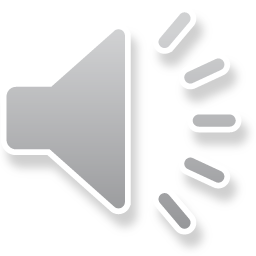 Timing 
Box
out
loud
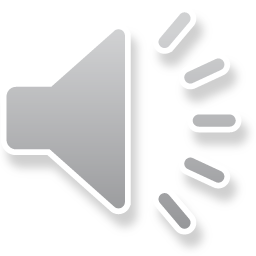 Timing 
Box
pow er ful
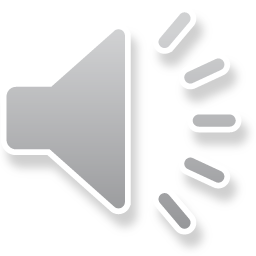 Timing 
Box
voice
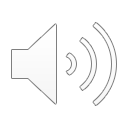 R - Controlled
R-controlled syllables have one or more vowels 
followed by an “r.” 
The “r” changes the sound of the vowel.
o
r
ange
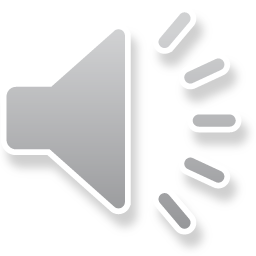 Timing 
Box
Mar tha
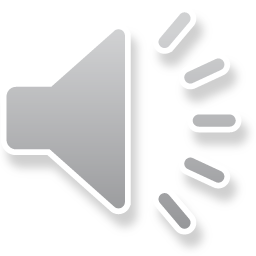 Timing 
Box
af ter
ev er
sis ters
pow er ful
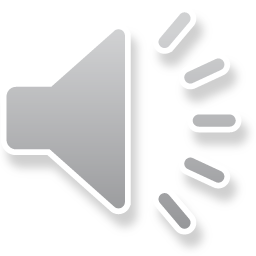 Timing 
Box
for
Lord
glory
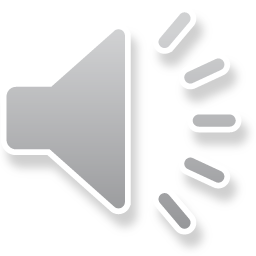 Timing 
Box
res ur rec tion
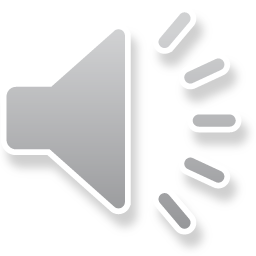 Timing 
Box
mir a cle
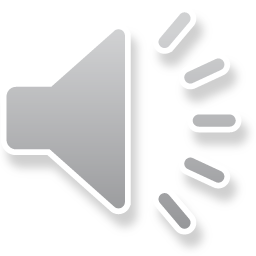 Timing 
Box
Mar y
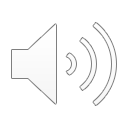 Consonant –  l-e
When you see consonant l-e at the end of a word,
count back three.
The “l-e” makes the /–le/ sound.
p
l
e
pur
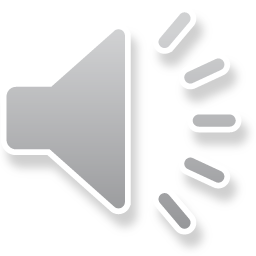 Timing 
Box
peo ple
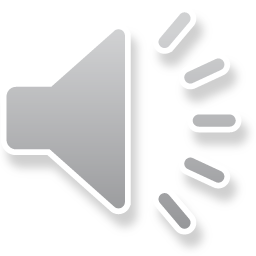 Timing 
Box
mir a cle
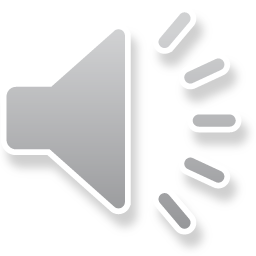 Timing 
Box
power ful
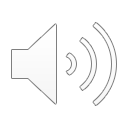 Other Sounds – Long Vowel
These syllables or words are closed,
so the vowel should be short,
but the vowel is long.
−
cold
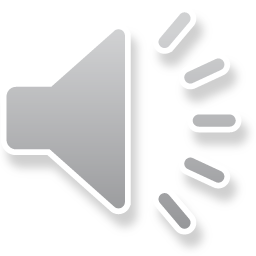 Timing 
Box
rolled
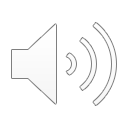 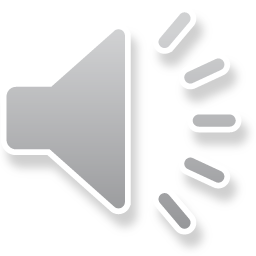 Other Sounds – -nk/-ng
The “-nk” and “-ng” 
change the sound of the vowel.
bank
thing
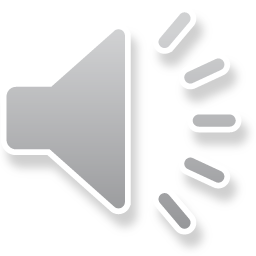 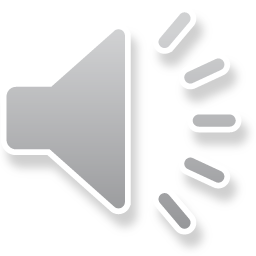 Timing 
Box
bring
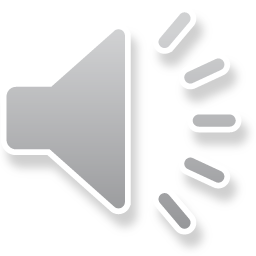 Timing 
Box
resurrection
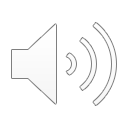 Other Sounds – schwa
The schwa syllable has an “a” that sounds
 like the /u/ in banana.
The banana is even shaped like a short u.
ba  nan  a
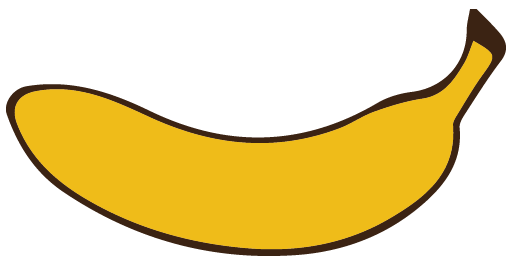 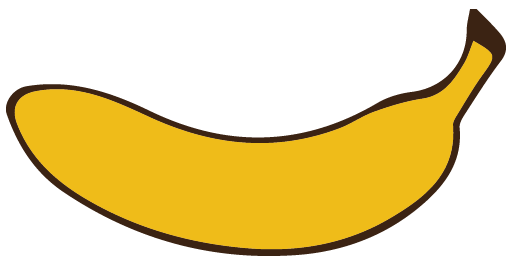 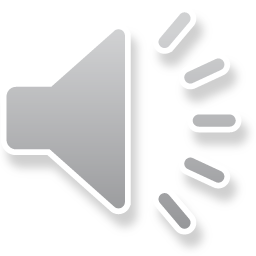 Timing 
Box
a gain
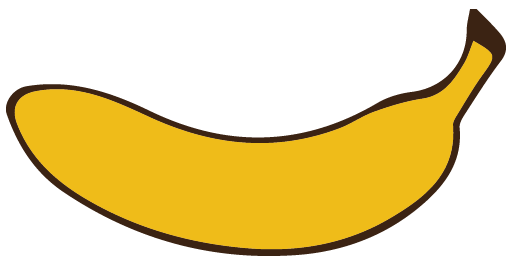 a way
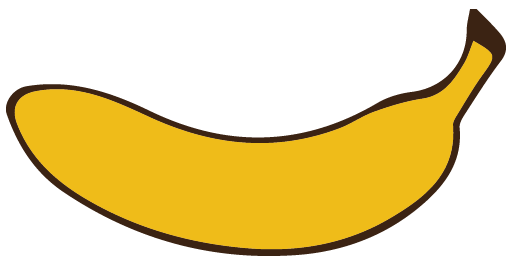 Mar tha
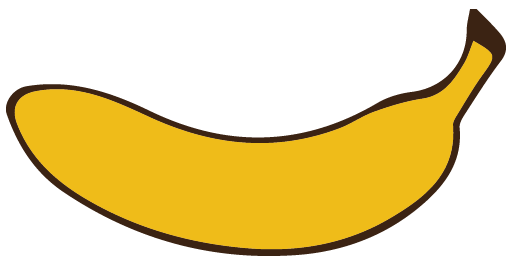 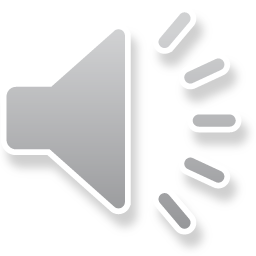 Timing 
Box
Messi ah
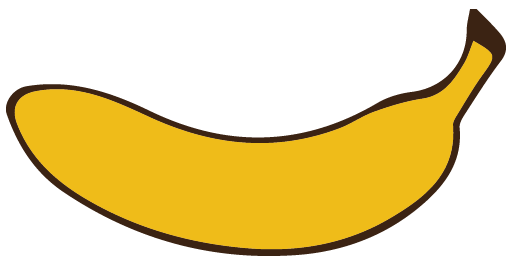 mir a cle
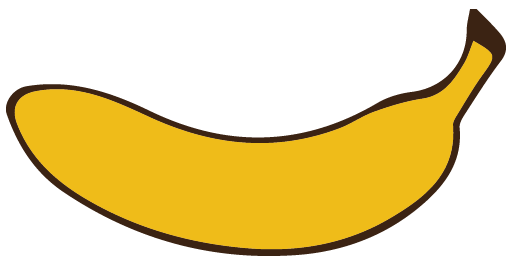 Laz a rus
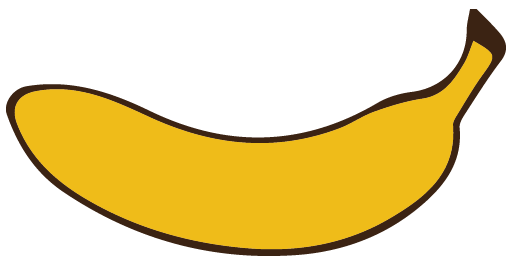 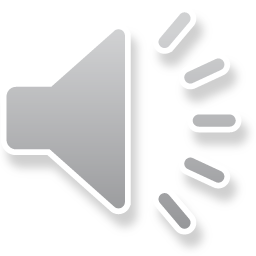 Timing 
Box
son
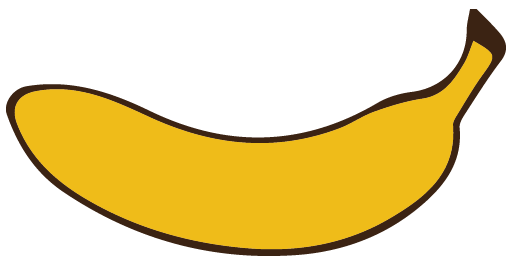 com mand ed
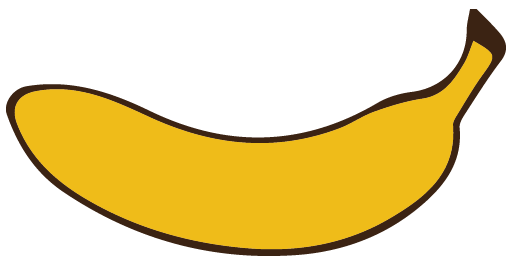